Competitive financing from NorwayGeorg Kervel01.03.18
The export credit system in Norway
The Norwegian Parliament
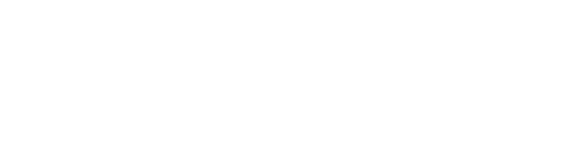 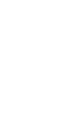 Minister of Trade and Industry
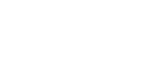 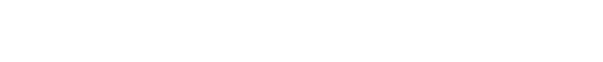 28.02.2018
2
GIEK guarantees
Bond
guarantee

– secures the foreign buyer against loss if the Norwegian exporter does not fulfil its offer, if the advanced payment is lost, or if the exporter does not carry out delivery.
Production loan 
guarantee

–  can be provided to Norwegian exporters that need financing of production costs linked to a specific export contract.
Buyer credit
guarantee

– facilitates financing to buyers of Norwegian export. The loan can be from Norwegian or foreign banks or Export Credit Norway.
Buyer credit
guarantee – for export related investments in Norway 
–provides a guarantee to a bank that finances a company’s investment in Norway. The investment must directly or indirectly lead to export.
Supplier credit
guarantee

– ensures that the exporter receives payment for sales on credit to a foreign buyer.
Other
guarantees

Letter of credit 
Power purchase 
Tender
Building loan
Contract
guarantee

– protects the exporter from suffering losses during the production period as a result of contract non-fulfilment by a foreign buyer.
Investment
guarantee

– facilitates Norwegian investment in countries with high political risk. The guarantee may cover either equity or loans.
28/02/2018
3
Production time
In use
Delivery
Security for exporter
Contract guarantee
Supplier credit guarantee
Security for buyer
Bond guarantee
 (advance payment, delivery etc.)
Bond guarantee (warranty  etc.)
Production loan guarantee
Buyer credit guarantee
Loan -guarantees
Building loan guarantee
Buyer credit guarantee  for export related investment in Norway
Buyer credit guarantee  for export related investment in Norway
28.02.2018
4
28/02/2018
4
Buyer credit guarantee for export related investment in NorwayWhat investments can be financed?
The guarantees can cover both investment in fixed assets and in services.

The product is intended to help industrial restructuring and diversification and is thus not applicable to oil and gas processing plants and offshore installations, nor real estate development or large infrastructure projects. 

The investment must lead to revenue that is directly or indirectly related to export. A minimum of 50 percent of the company’s revenue should come from export.

The bank applies for the guarantee from GIEK and must approve the creditworthiness of the borrower.

The guarantee is given on market terms, and GIEK shares the risk on equal terms with banks
28.02.2018
5
Production loan guarantee
This guarantee can be provided to Norwegian exporters that need financing of production costs linked to a specific export contract.

The loan may finance only the execution of the export contract.

GIEK’s guarantee can cover up to 50% of the loan value.

It is the exporter’s bank that applies to GIEK for support of its loan to the exporter.

The guarantee is given on market terms, and GIEK shares the risk on equal terms with banks
28.02.2018
6
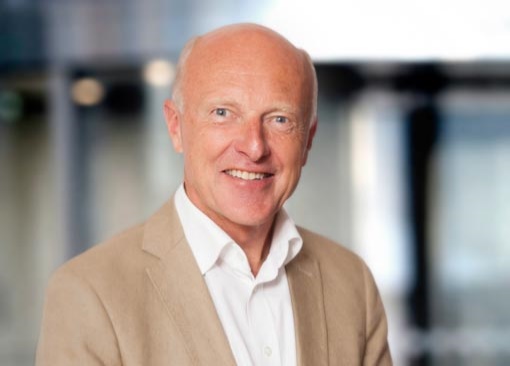 Georg Kervelgke@giek.no+47 966 27 346
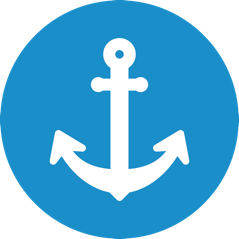 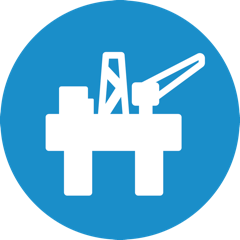 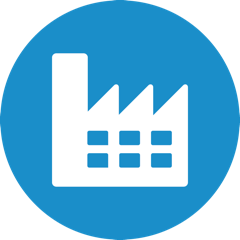 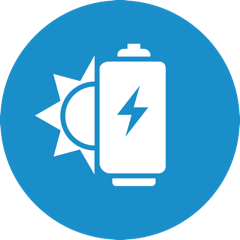 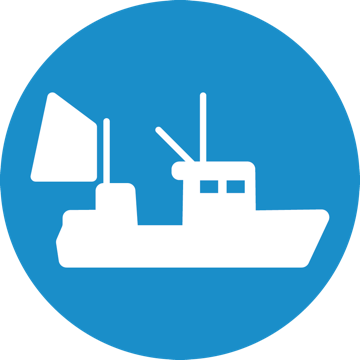 A big span in our portfolio
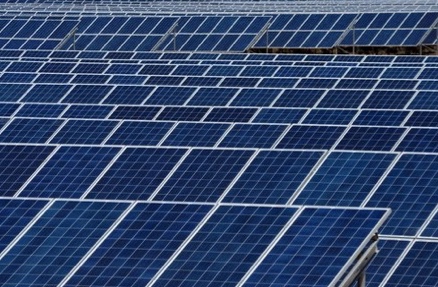 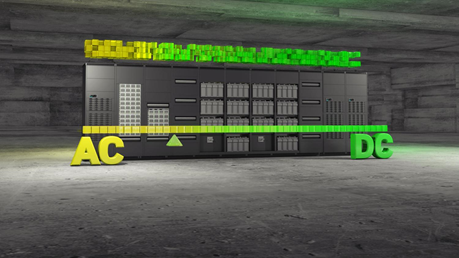 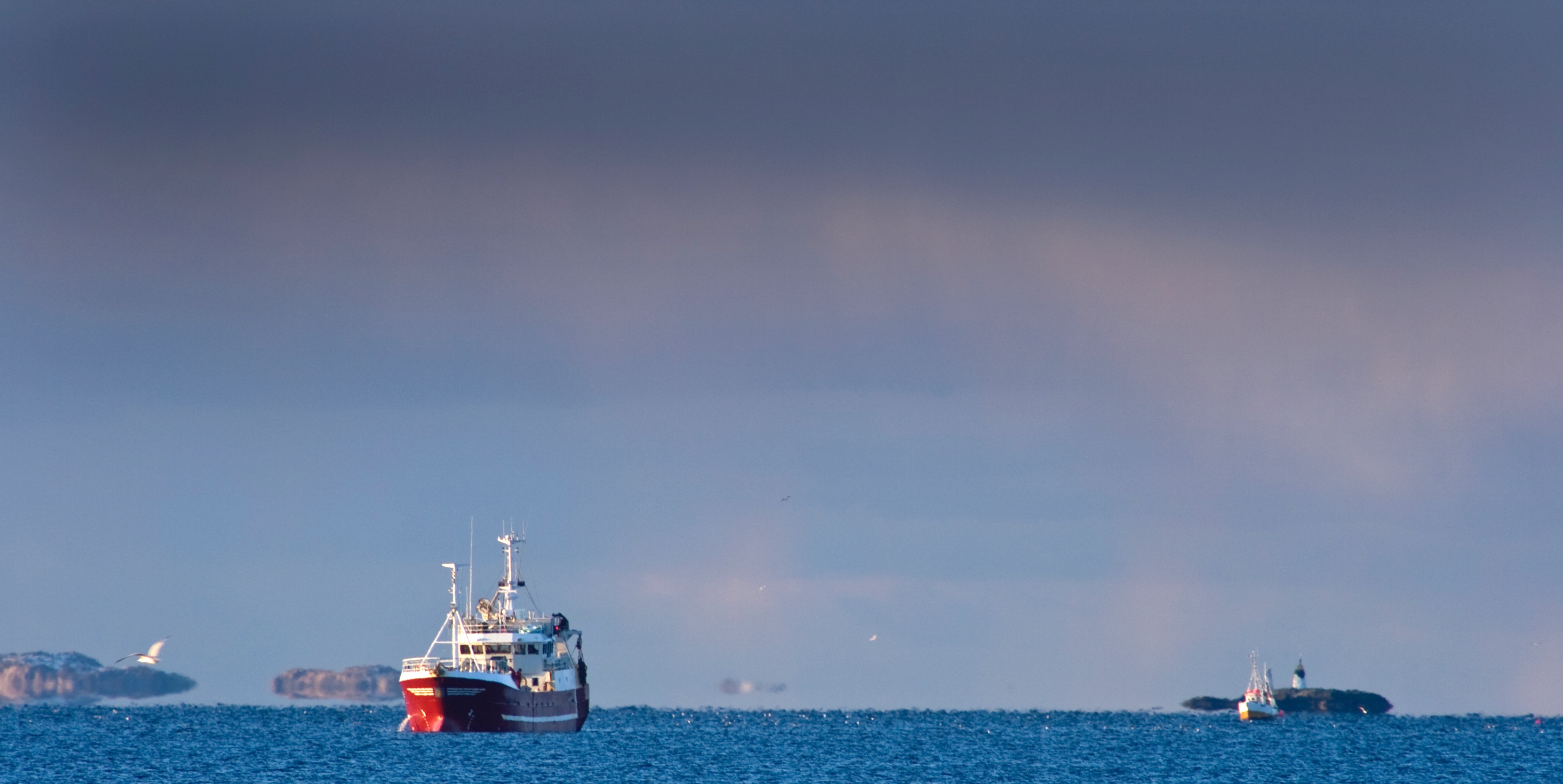 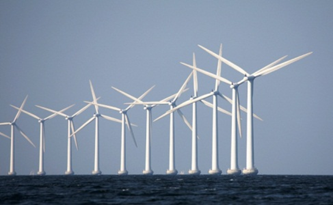 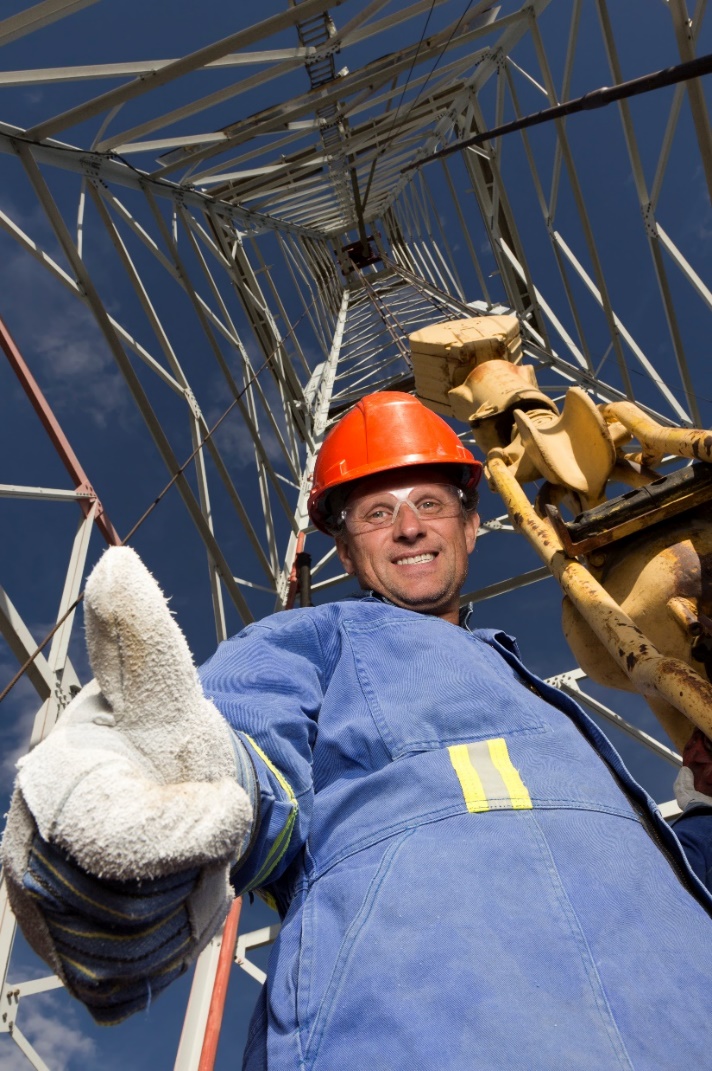 –  both traditional and new industries
28.02.2018
8
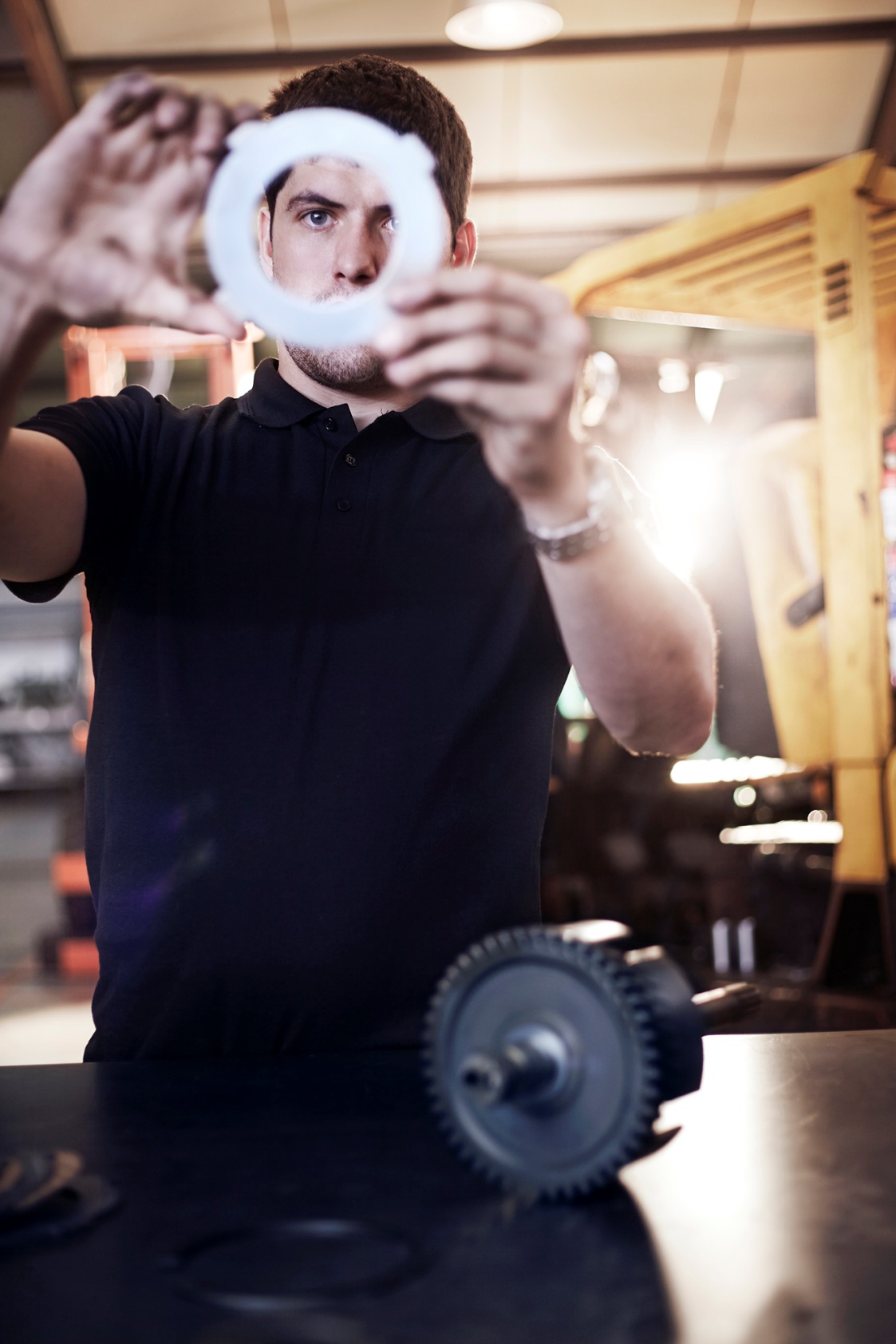 What can we do for you?
Financing of turn-key solutions and finished goods
Secure project execution by the Norwegian exporter through various solutions
Financing of parts of EPC contracts
Get your project off the ground – with Norwegian deliveries AND financing
Exporter
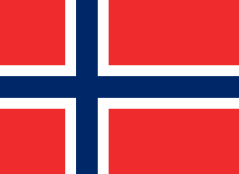 Export contract
Export Credit Norway/ banks
Buyer / borrower
Loan
GIEK / banks
Loan Guarantees
Risk
28.02.2018
10
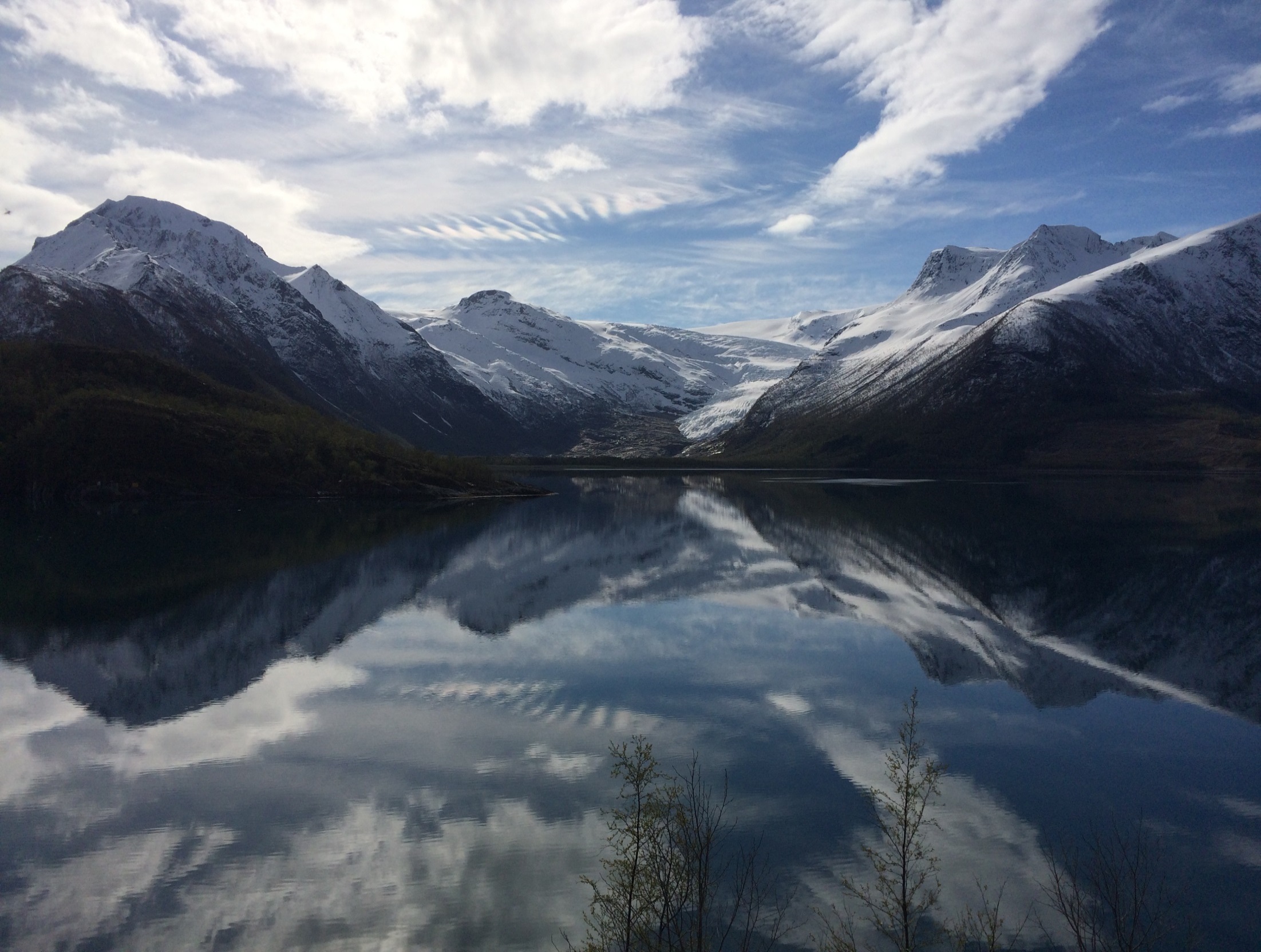 GIEK’s credit assessment
28.02.2018
11
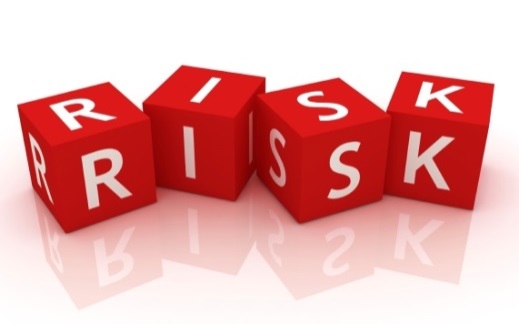 Credit assessment
Very much like a bank’s underwriting
Creditworthiness of the debtor
Financial robustness of the project
Collaterals
Financial covenants, reporting
Risk sharing with a commercial bank, exporter (small transactions) or other risk takers
Other mitigants
Project finance: technical, completion, resource, off-take
	O&M, legal, insurance, aso.
28.02.2018
12
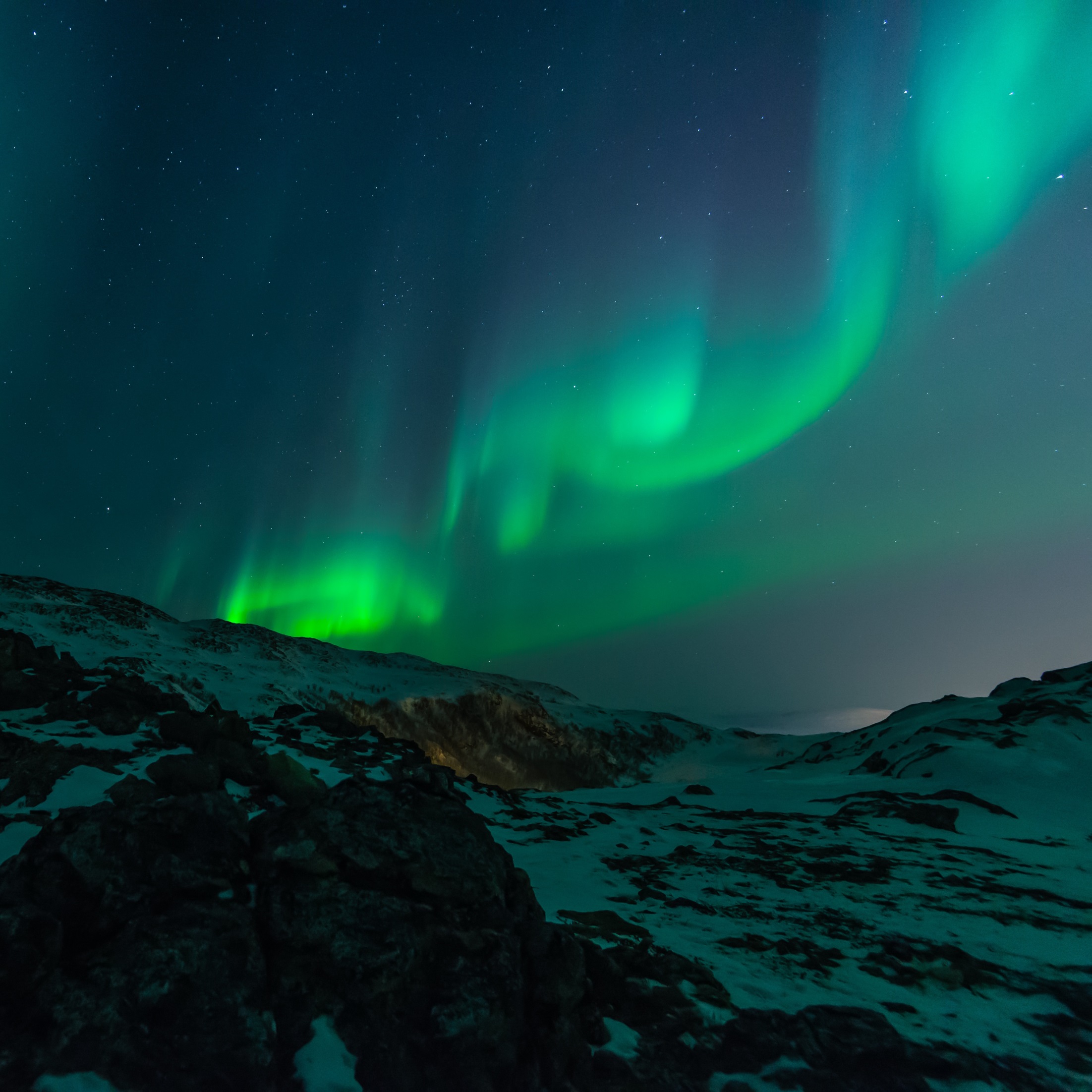 Other pre-requisites forming an integral part in the risk assessment
Anti corruption issues

Environmental standards 

Social responsibility and human rights
28.02.2018
13
Six steps towards export financing
6
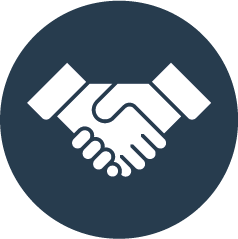 5
Export and buyer sign export contract
4
Export Credit Norway administers the loan
3
Export Credit Norway disburses the loan post-delivery
Export Credit Norway negotiates loan documentation with buyer
2
1
Separate credit decisions in GIEK and Export Credit Norway

Term sheet
GIEK and bank conduct credit assessment
Exporter and buyer together submit a loan application before contract award
14